JAXA data portal report
CEOS WGISS meeting 46th.
Yousuke Ikehata, Makoto Natsuisaka, Kaori Kuroiwa,
Yuji Shimomura(JAXA)
2018/10/23
CEOS/WGISS 46th Data DISCOVERY and ACCESS
1
Recent activities.
JAXA replaced the dissemination system “G-Portal”.



To distribute global earth observation products
Web service and FTP/SFTP/GridFTP services
Free of charge except for high resolution image sensor products
Commercial use is possible
Redistribution or transfer is possible
Users are requested to indicate a proper credit
https://gportal.jaxa.jp
2018/10/23
CEOS/WGISS 46th Data DISCOVERY and ACCESS
2
3 systems are merged into new G-Portal.
G-Portal 
for catalog interoperability
 (CATS-I)






https://catsi.jaxa.jp/
AUIG2






https://auig2.jaxa.jp/ips/home/
GCOM-W Data Providing Service






https://gcom-w1.jaxa.jp/
G-Portal






https://www.gportal.jaxa.jp/
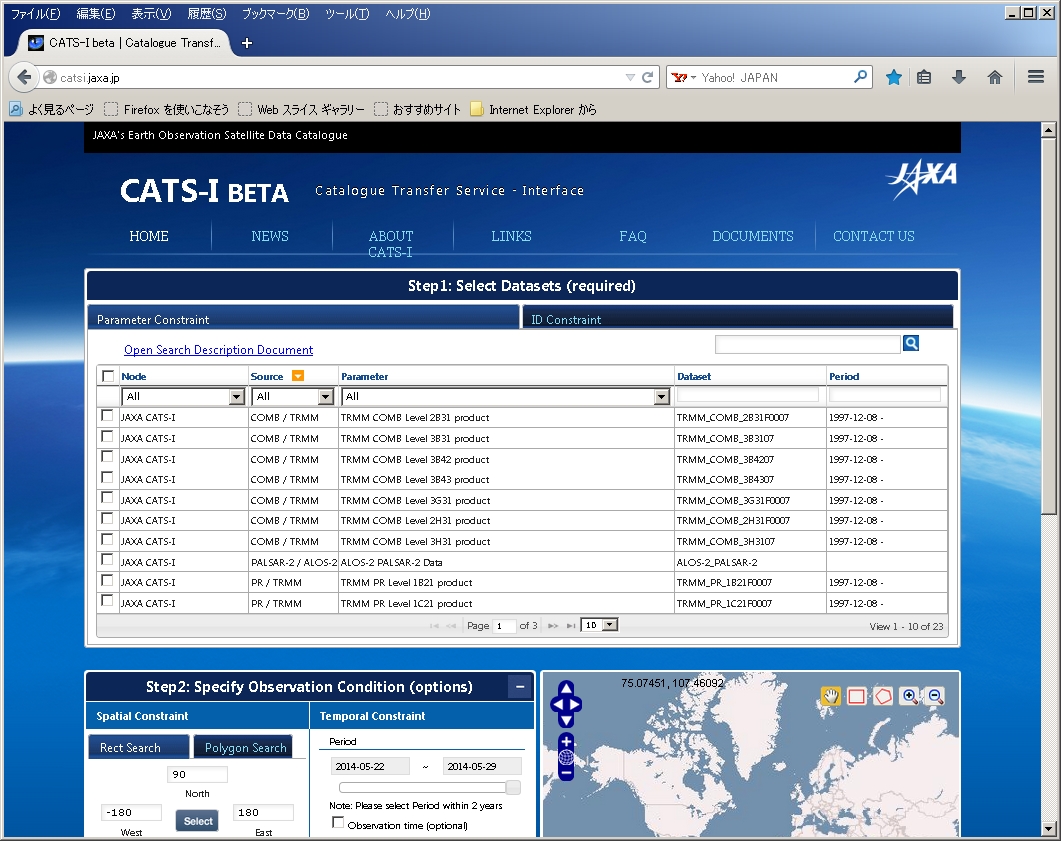 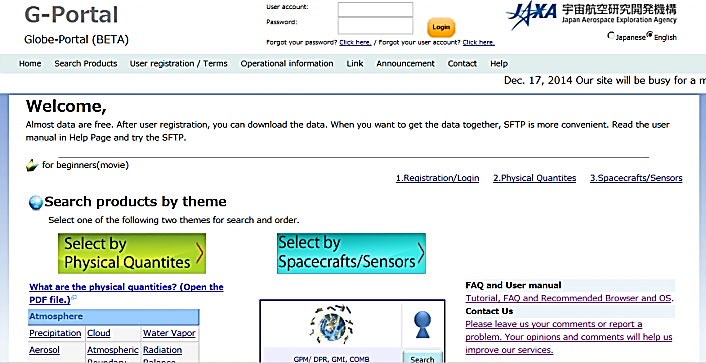 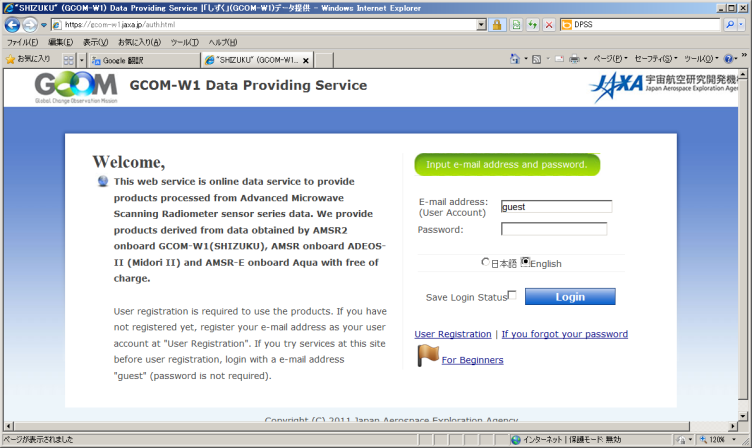 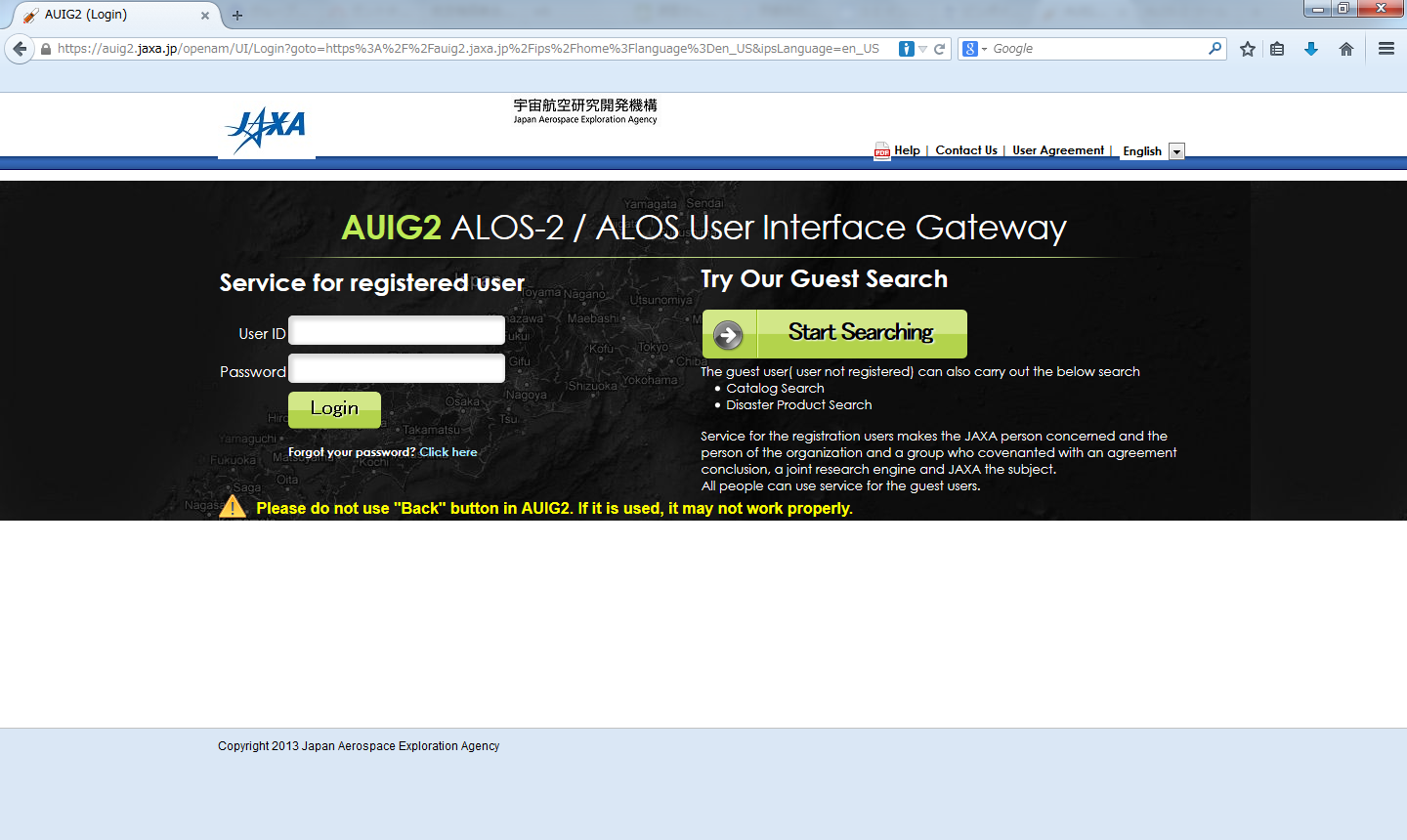 New G-Portal








https://gportal.jaxa.jp/
On going
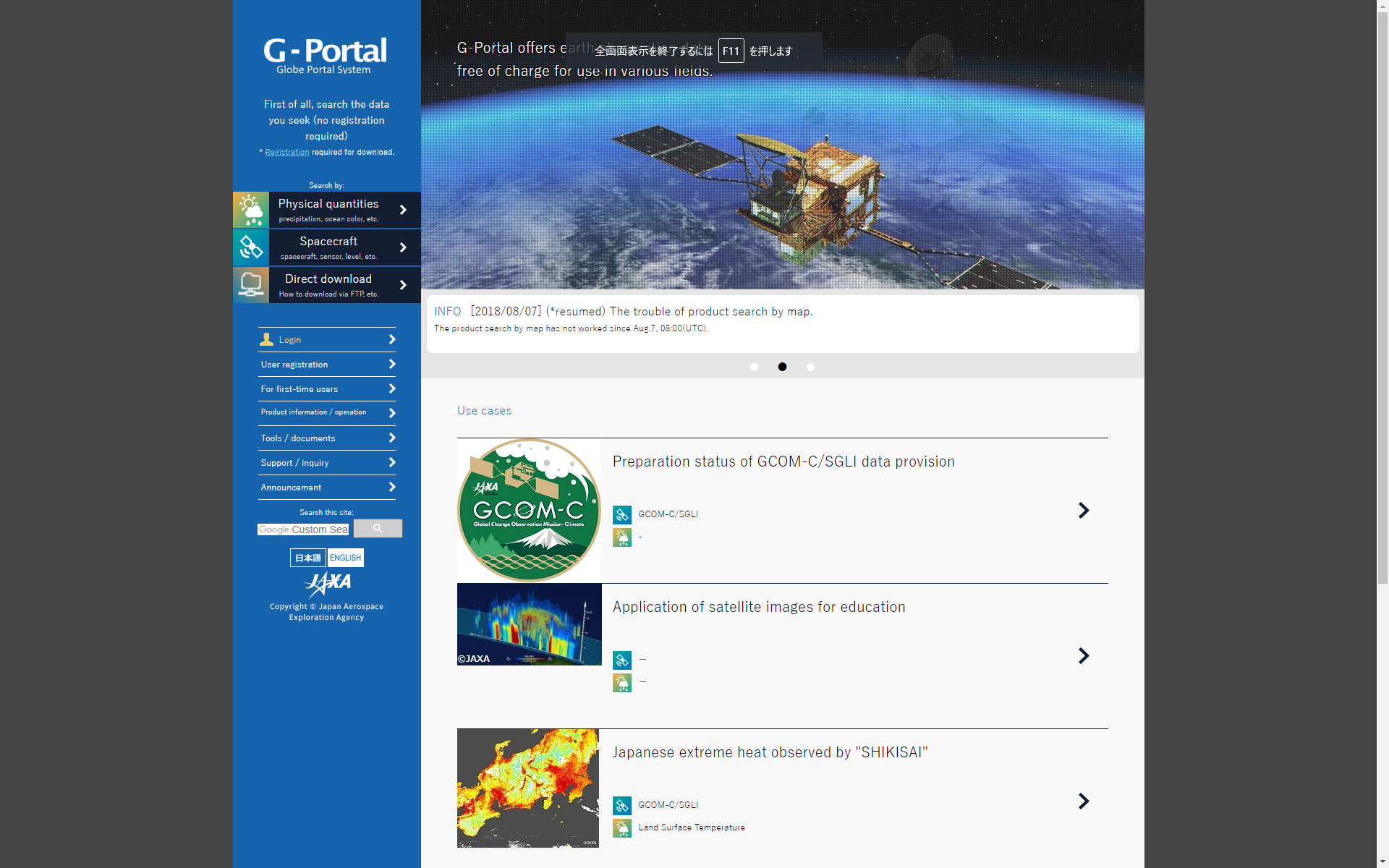 2018/10/23
3
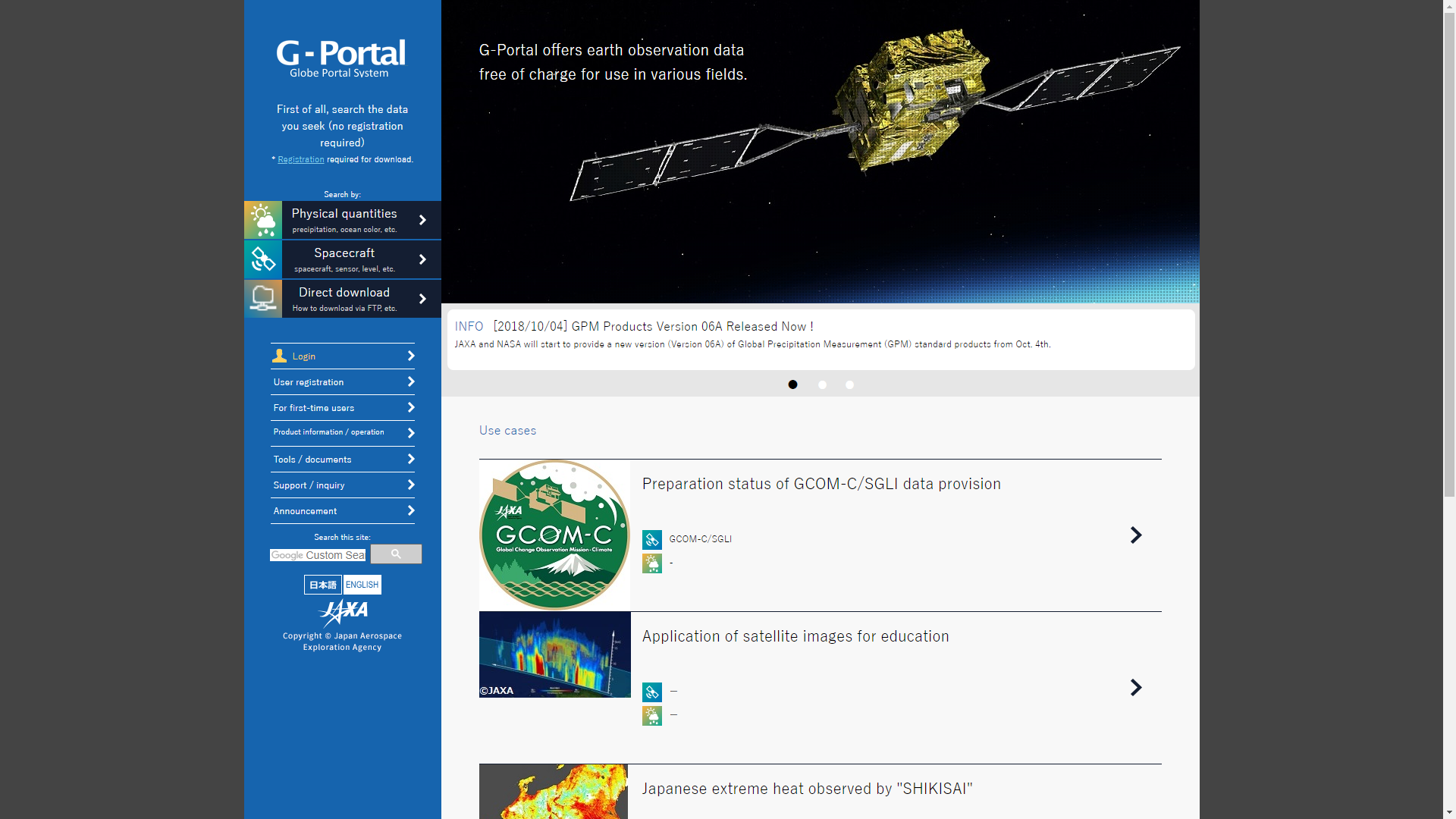 2018/10/23
CEOS/WGISS 46th Data DISCOVERY and ACCESS
4
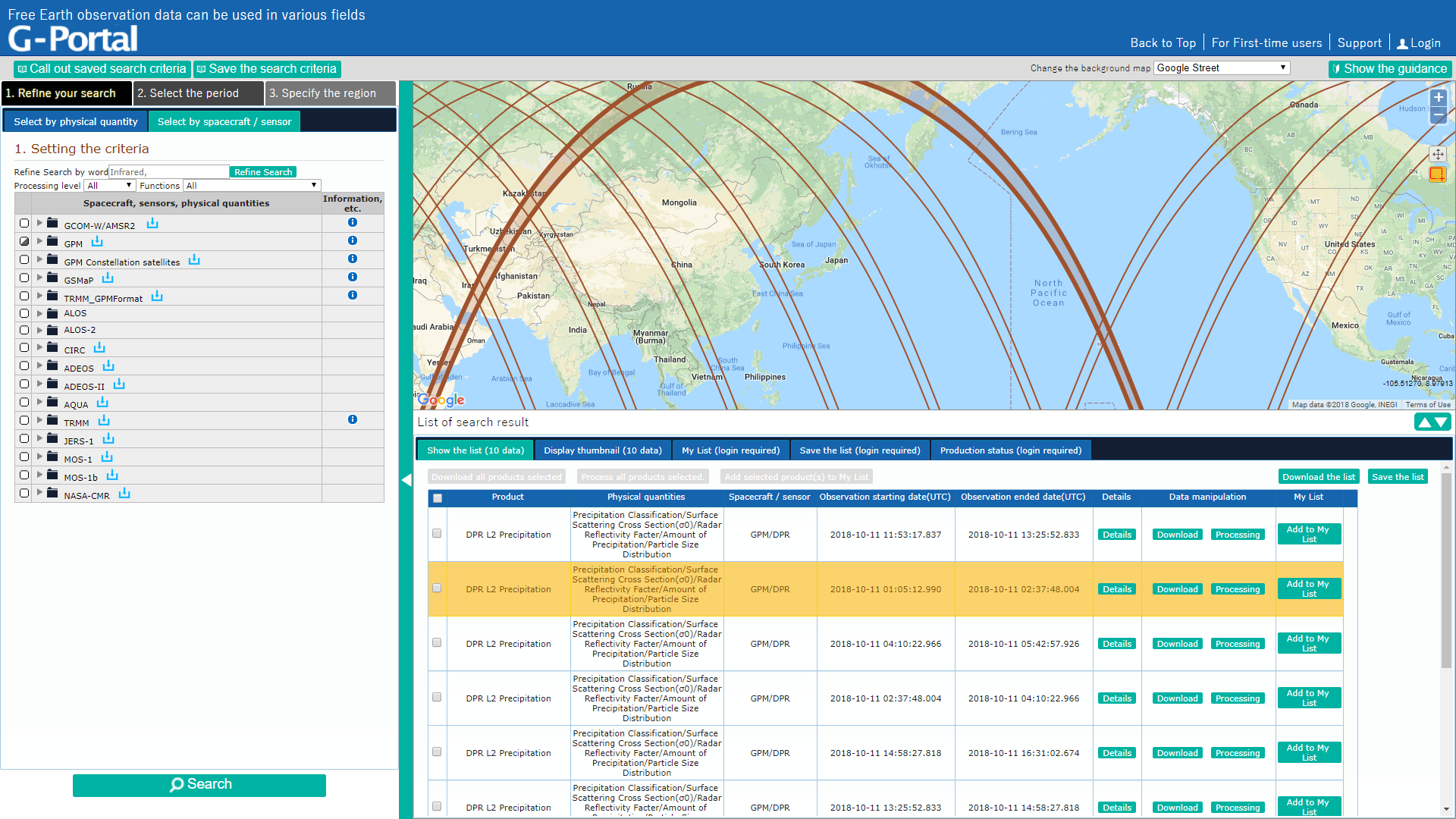 2018/10/23
CEOS/WGISS 46th Data DISCOVERY and ACCESS
5
Overview of G-Portal
New portal integrates catalog services.
Supported response formats are shown below.
ATOM, json, ebRIM, HTML, ISO19115, DublinCore
Only provides granule level search ( not provides collection level search )
CSW
Compatible with “version 3.0.0”
OpenSearch
Compatible with “2015-06-10 version 1.0.1”
Request examples are shown below.
ATOM
https://gportal.jaxa.jp/csw/csw?service=CSW&version=3.0.0&request=GetRecords&outputFormat=application/atom%2bxml
ISO19115
https://gportal.jaxa.jp/csw/csw?service=CSW&version=3.0.0&request=GetRecords&outputFormat=application/xml&outputSchema=http://www.isotc211.org/2005/gmd
2018/10/23
CEOS/WGISS 46th Data DISCOVERY and ACCESS
6
Features of the new system (1/3)
Processed data is expanded and immediately provided.
The previous system was basically designed as a production by order system.
User order -> process -> announce by e-mail -> download.
Only GPM, Aqua(AMSR-E), TRMM, and JERS-1 were preserved as processed products.
The new system archives processed products.  All the data obtained by the following satellites processed and uploaded to the new system.
MOS-1/1b(MESSR*)
JERS-1(VNIR, SWIR, SAR)
ADEOS(AVNIR*, OCTS)
ADEOS-II(AMSR, GLI)
*MOS-1/1b and ADEOS(AVNIR) products are migrated now.
2018/10/23
CEOS/WGISS 46th Data DISCOVERY and ACCESS
7
Features of the new system (2/3)
The usability is improved.
New or Improved features
Subset ( Area or Physical parameter)
Scene shift
Format Conversion (HDF-5, NetCDF, Ascii)
＊Above features is only available for GPM, GCOM-W and Aqua (AMSR-E) data.

MODIS catalogs are harvested from CMR@NASA to fill the gap between ADEOS-II/GLI and SGLI.
2018/10/23
CEOS/WGISS 46th Data DISCOVERY and ACCESS
8
Features of the new system (3/3)
The data transfer performance is improved.
High performance ftp(gridftp) and simple ftp(Normal ftp) are added for direct access services.
Previous G-Portal provides only SFTP for direct access.
Internal data transfer rate became 3 times faster.
Changed the system architecture for more high scalability.
Integrates data access and catalog service
Contribute to GEOSS and CEOS portals by providing catalogs.
2018/10/23
CEOS/WGISS 46th Data DISCOVERY and ACCESS
9
Architecture WGISS Data Assets
JAXA
2018/10/23
CEOS/WGISS 46th Data DISCOVERY and ACCESS
10
DIF-10 Update for IDN
IDN
Collection level
DIF
DIF
JAXA
JAXA has already registered DIF-10 to IDN and will add the one on GCOM-C, the products of which will be released in Dec., 2018.
2018/10/23
CEOS/WGISS 46th Data DISCOVERY and ACCESS
11
FedEO Update
CSW ( online interface)
Granule level
FedEO
JAXA
XML
XML
Collection level
Collection level* information were updeated by e-mail.
Granule level information is harvested by CSW.

*Send XML step by step.(GPM, TRMM, ALOS, ALOS-2 is available)
2018/10/23
CEOS/WGISS 46th Data DISCOVERY and ACCESS
12
Direct Connection with GEOSS Portal by online
GEO/GEOSS Portal
Undergoing testing
JAXA
Collection level* information were provided by offline(e-mail).
Granule level information is harvested by CSW.

*Sent information about datasets and its IDs.
2018/10/23
CEOS/WGISS 46th Data DISCOVERY and ACCESS
13